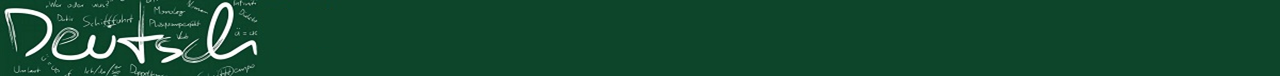 Hoe is de belangstelling van leerlingen voor de Duitse taal en cultuur?
Het onderzoek
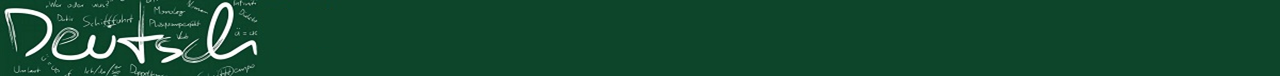 De conclusie
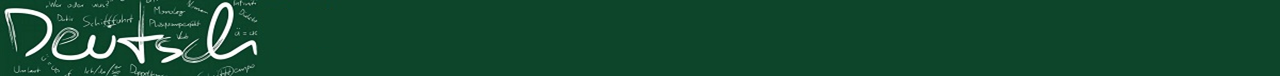